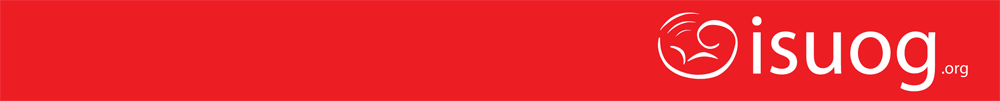 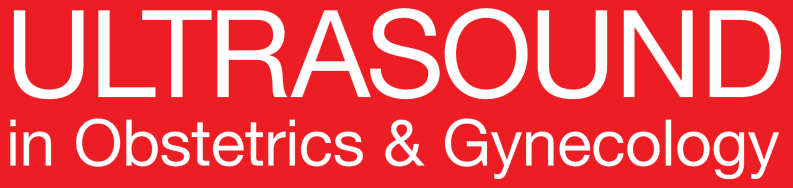 UOG Journal Club: Enero 2019
Valoracion sonografica del nicho uterino en mujeres no embarazadas: un procedimiento de Delphi modificado

I. P. M. JORDANS, R. A. DE LEEUW, S. I. STEGWEE, N. N. AMSO, P. N. BARRI-SOLDEVILA, T. VAN DEN BOSCH, T. BOURNE, H. A. M. BRÖLMANN, O. DONNEZ, M. DUEHOLM, W. J. K. HEHENKAMP, N. JASTROW, D. JURKOVIC, R. MASHIACH, O. NAJI, I. STREULI, D. TIMMERMAN, L. F. VAN DER VOET and J. A. F. HUIRNE 

Ultrasound Obstet Gynecol 2019; 53: 107–115
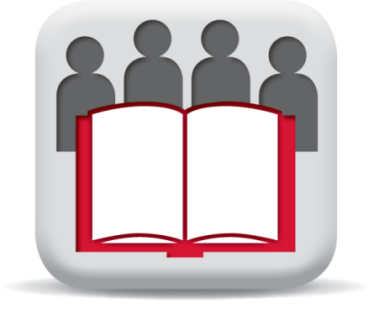 Slides de Journal Club preparadas por Dr Alessandra Familiari (Editor de UOG para practicantes)

Traducido por Dr. Ruben D. Fernandez Jr
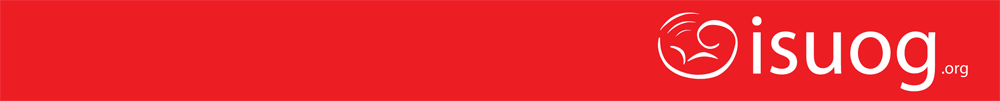 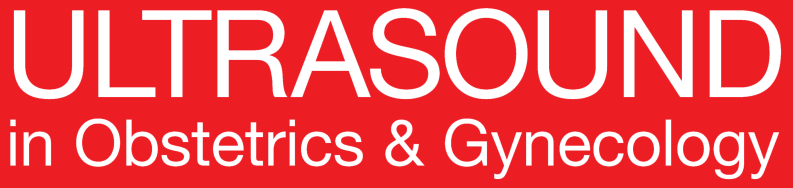 Valoración sonográfica del nicho uterino en mujeres no embarazadas: un procedimiento de Delphi modificado
Jordans et al., UOG 2018
Introducción
El defecto de cicatriz por operación cesárea (CS) o “nicho” se ha reportado como un aspecto importante que se ha asociado con futuras complicaciones.

La medición precisa y la descripción del nicho esta volviéndose importante para la valoración clínica de síntomas ginecológicos y para la planificación de un tratamiento quirúrgico posible.

No existe una guía estandarizada para esta evaluación, la medición o descripción del desarrollo de nichos y síntomas asociados.
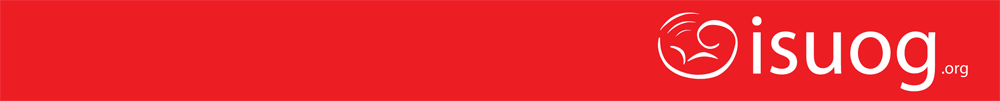 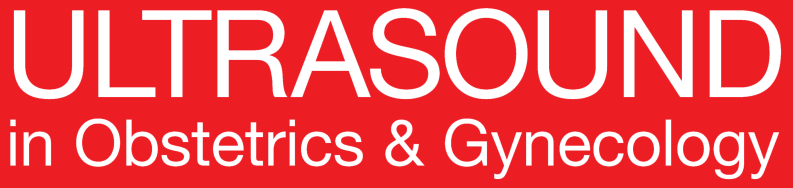 Valoración sonográfica del nicho uterino en mujeres no embarazadas: un procedimiento de Delphi modificado
Jordans et al., UOG 2018
Objetivo del estudio
El objetivo de este estudio fue generar una guia para una evaluacion del nicho uterino usando ultrasonografia en la mujer embarazada, a traves de un procedimiento de Delphi modificado realizado con expertos internacionales
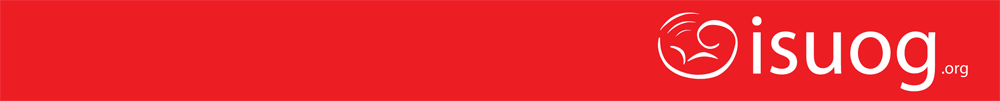 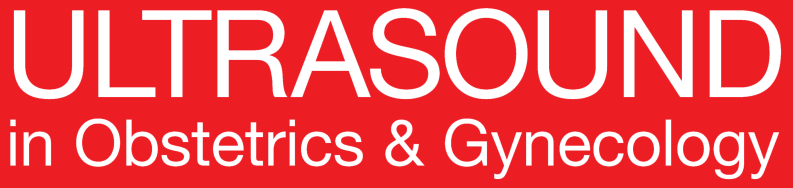 Valoración sonográfica del nicho uterino en mujeres no embarazadas: un procedimiento de Delphi modificado
Jordans et al., UOG 2018
Métodos
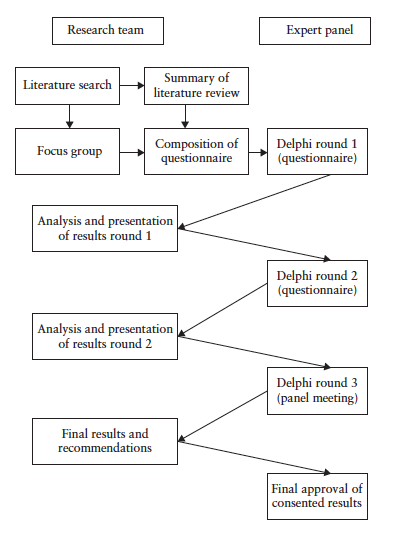 Diseño del estudio
Método Delphi modificado paso a paso fue usado para llegar a un consenso en la definición de nicho uterino y evaluación sonográfica.
Por lo menos 3 rondas del cuestionario.
En cada ronda, después del análisis de la opinión colectiva del grupo, los resultados de una ronda fueron usados como base para formular la siguiente.
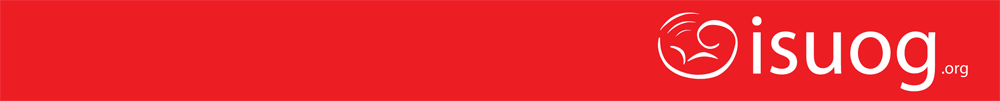 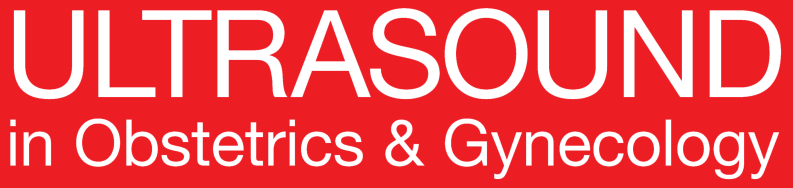 Valoración sonográfica del nicho uterino en mujeres no embarazadas: un procedimiento de Delphi modificado
Jordans et al., UOG 2018
Métodos
Reclutamiento del panel de expertos
Los miembros del Taskforce del Nicho Europeo fueron invitados a participar en el procedimiento Delphi. 
Estos expertos se les solicito que invitaran a un colega, de la misma institución, que conocieran con suficiente experiencia en el campo.
Un total de 20 expertos fueron invitados.
Consenso fue predefinido como la tasa de acuerdo (RoA)>70%, donde RoA=(acuerdo – desacuerdo)/ (acuerdo + desacuerdo + indiferente)×100%; esto es un valor de corte comúnmente usado para consenso.
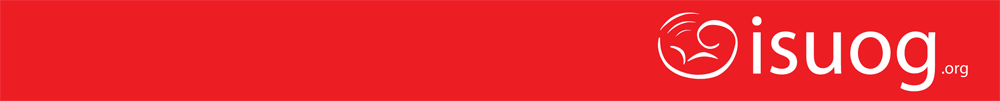 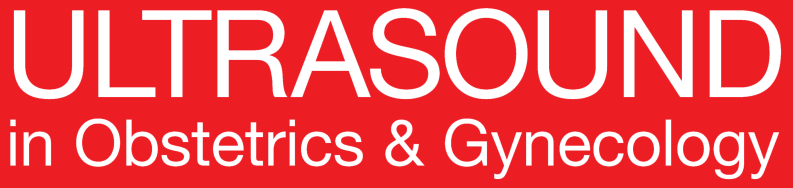 Valoración sonográfica del nicho uterino en mujeres no embarazadas: un procedimiento de Delphi modificado
Jordans et al., UOG 2018
Métodos
Las preguntas interesadas: 

El tiempo optimo para medir el nicho después de la CS.
El mejor fluido de infusión (gel o salino).
Se debería usar ultrasonografía 2D o 3D.
Que aspectos del nicho se deben medir.
El mejor tiempo en el ciclo menstrual para su medida.
La relevancia de la presión con la sonda transvaginal.
La relevancia del ultrasonido Doppler.
La relevancia de medir la distancia entre la flexión vesicovaginal (VV) y el orificio cervical interno.
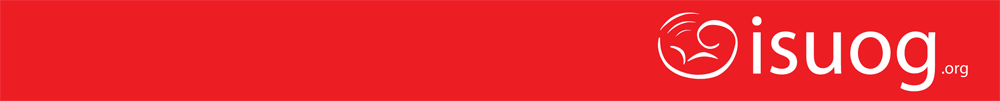 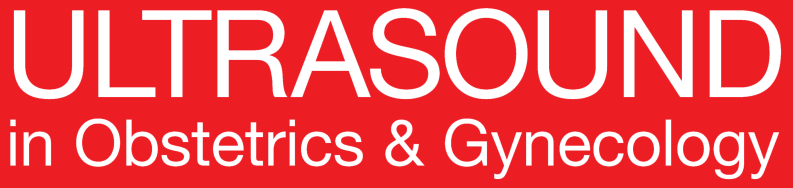 Valoración sonográfica del nicho uterino en mujeres no embarazadas: un procedimiento de Delphi modificado
Jordans et al., UOG 2018
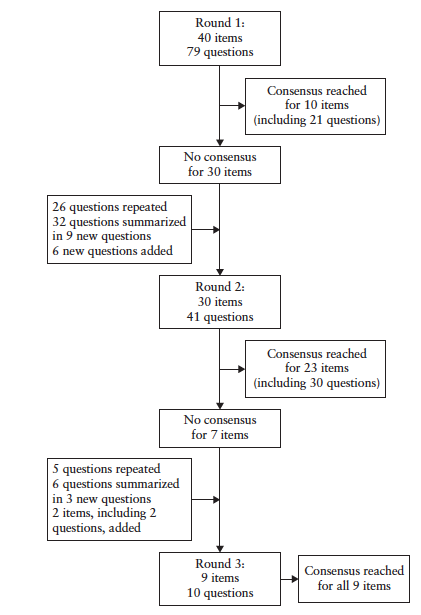 Resultados
La búsqueda en la literatura resultó en 1034 publicaciones de los cuales 908 fueron excluidos. 

Después de la revisión del texto completo de los restantes 126 artículos, fueron identificadas 10 publicaciones que presentaban las preguntas del estudio.

11 temas principales y 19 subtemas fueron formulados por ser potencialmente relevantes para medición del nicho y presentados estos para discusión en el grupo de análisis.

Un total de 15 expertos fueron involucrados en la primera ronda, de estos 12 (80%) También completaron la segunda ronda y 9 pudieron participar en una reunión en persona.

Todos los 15 participantes de la primera ronda aceptaron los resultados finales y un consenso se logro para todos los 42 puntos.
[Speaker Notes: *** The baseline characteristics table is now in the supp file which I don’t have access to.]
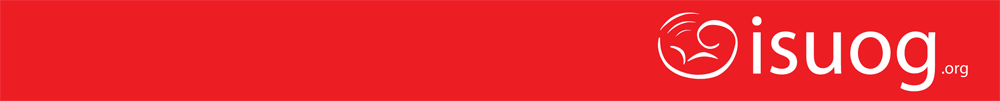 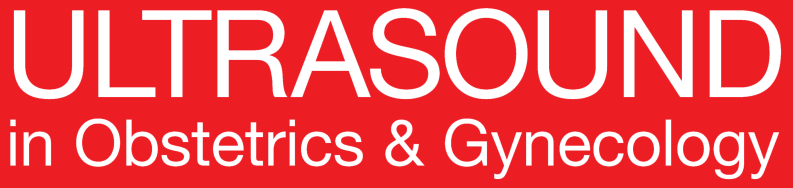 Valoración sonográfica del nicho uterino en mujeres no embarazadas: un procedimiento de Delphi modificado
Jordans et al., UOG 2018
Resultados
Acuerdo y recomendación:

La mayoría de expertos (83%) acordaron que el nicho debe de definirse como una hendidura en el sitio de la cicatriz de CS con una profundidad de por lo menos 2mm. Un nicho puede subclasificarse en:  (1) nicho simple; (2) nicho simple con una rama; (3) nicho complejo (con mas de una rama).

La medición del grosor miometrial adyacente (AMT) fue acordado que es relevante en la practica clínica (92% de acuerdo).

Las mediciones clínicas relevantes del nicho incluyen: longitud, profundidad, grosor miometrial residual (RMT), ancho, AMT, distancia entre el nicho y la flexión vesicovaginal (VV), y distancia entre el nicho y el orificio cervical externo.

100% de los expertos acordaron que la longitud, profundidad y RMT deben de medirse en el plano sagital.
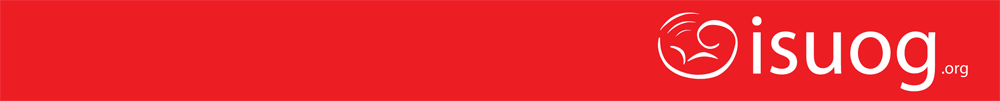 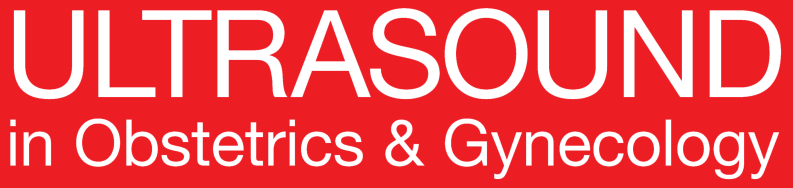 Valoración sonográfica del nicho uterino en mujeres no embarazadas: un procedimiento de Delphi modificado
Jordans et al., UOG 2018
Resultados
Acuerdo y recomendación:
Para los nichos simples, todas las mediciones pueden hacerse en un mismo plano, mientras, los nichos complejos, mas de un plano puede de ser necesario.
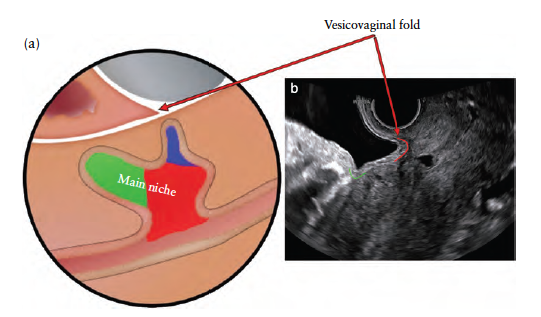 La longitud, profundidad y ancho del nicho debe de medirse cada uno en el plano que sea mayor (92–100% de acuerdo).

Las distancias entre el nicho y la flexión VV, y el nicho y el orificio cervical externo se consideraron que no provee valor adicional para la evaluación básica del nicho (92% y 75% de acuerdo, respectivamente).

RMT debe de medirse en el plano sagital en el cual el nicho principal tiene el menor RMT (83% de acuerdo).
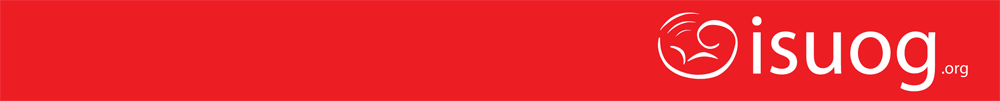 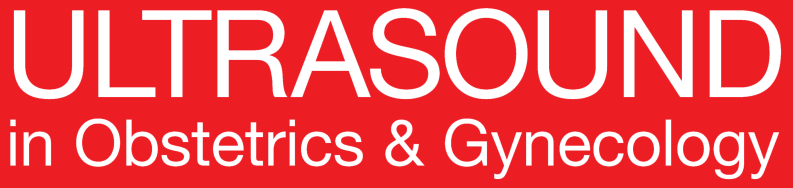 Valoración sonográfica del nicho uterino en mujeres no embarazadas: un procedimiento de Delphi modificado
Jordans et al., UOG 2018
Resultados
Acuerdo y recomendaciones:
Es útil variar la presión con la sonda endovaginal de manera de obtener el mejor plano para la medida del nicho.
El uso de Doppler no es mandatorio para la medición estándar del nicho.
La sonografía contrastada agrega valor en pacientes con nicho uterino.
No hay preferencia si hacerlo con gel o solución salina.
No hay preferencia por el uso de catéter en la sonografía contrastada.
El mejor método para detectar posibles ramas en el plano transverso, revisar todo el segmento uterino desde el cérvix hasta el cuerpo.
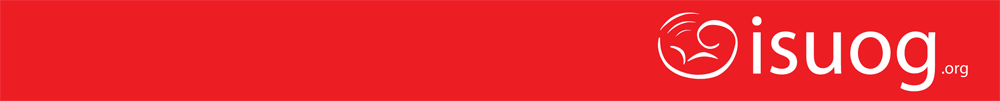 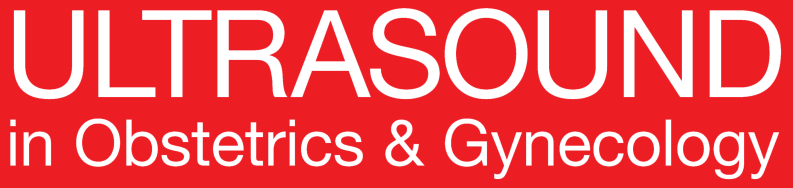 Valoración sonográfica del nicho uterino en mujeres no embarazadas: un procedimiento de Delphi modificado
Jordans et al., UOG 2018
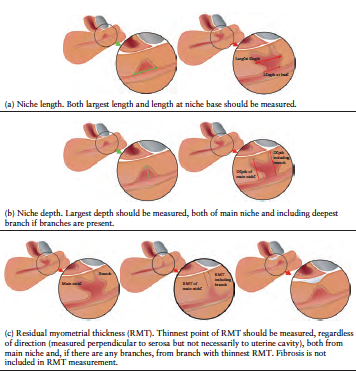 Resultados
Varias mediciones, mostrando que debe de medirse y como deben de posicionarse los califers. 

De acuerdo a todos los expertos, si la longitud o lo ancho del nicho principal es mayor en cualquier punto otro que la base del nicho, dos mediciones diferentes deben de realizarse: en la base del nicho y en el punto de la mayor longitud.
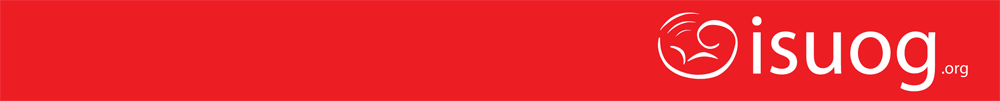 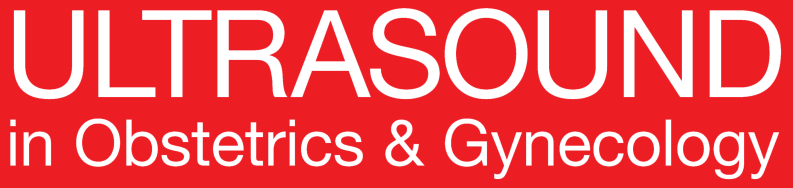 Valoración sonográfica del nicho uterino en mujeres no embarazadas: un procedimiento de Delphi modificado
Jordans et al., UOG 2018
Resultados
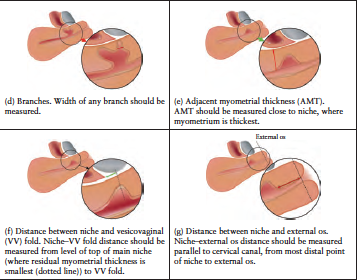 Si son visibles, las ramas deben de medirse; mediciones de la profundidad y de la RMT deben de medirse separadamente del nicho principal e incluir cualquier rama.

Todos los expertos acordaron que las características analizadas del endometrio no eran relevante para la medición del nicho; por ende, los califers deben de colocarse en el borde del miometrio.
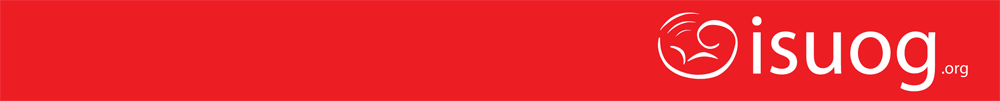 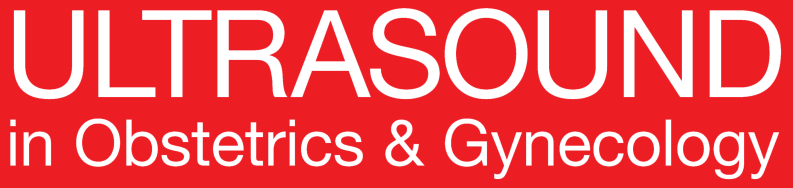 Valoración sonográfica del nicho uterino en mujeres no embarazadas: un procedimiento de Delphi modificado
Jordans et al., UOG 2018
Fortalezas y Limitaciones
El uso del método de Delphi modificado es la fortaleza del estudio.
Es una limitación que la tasa de respuesta en la segunda ronda disminuyo a un 80% y solo nueve (60%) de los expertos estaban presentes durante la reunión en persona.
Conclusion
Consenso se logro, utilizando un procedimiento de Delphi modificado entre expertos europeos, para todos los 42 puntos considerados relevantes para evaluación ultrasonográfica del nicho.
Falta por ser descritos la relación entre las características morfológicas y las mediciones del nicho con resultados clínicos.
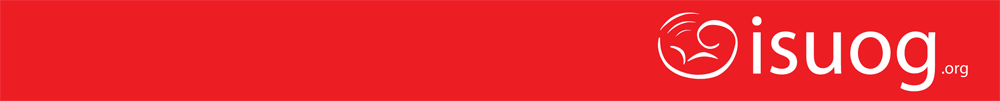 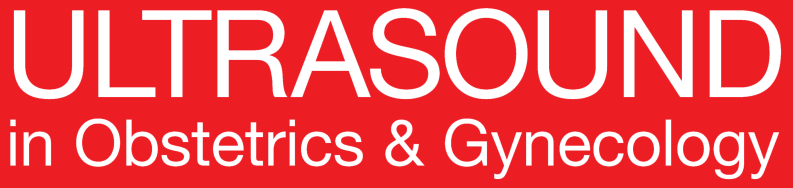 Valoración sonográfica del nicho uterino en mujeres no embarazadas: un procedimiento de Delphi modificado
Jordans et al., UOG 2018
Puntos de Discusión
Se necesita ser investigado la relevancia de los parámetros evaluados en términos de los síntomas relacionados, subfertilidad o problemas durante tratamientos de fertilidad, predicción de complicaciones obstétricas en embarazos subsecuentes y predicción de tratamientos de riesgo y exitosos.
Se necesitan estudios a futuro ya que la información es limitada para determinar el tiempo optimo para la medición del nicho después de la CS.
Investigaciones a futuro también son necesarias para determinar el valor de corte optimo para la profundidad del nicho para que sea usado para definir diferentes tamaños de nichos, el valor de corte optimo de RMT y las relaciones de RMT/AMT o profundidad/RMT para definir la relevancia clínica del nicho.